«К  вопросу реализации ФЗ № 374-фз «О внесении изменений в ФЗ «О противодействии терроризму» и отдельные законодательные акты РФ в части установления дополнительных мер противодействия терроризму и обеспечения общественной безопасности»
Заседание Комиссии РСПП по связи и информационно-телекоммуникационным технологиям

Докладчик: руководитель рабочей группы Комиссии РСПП Ибрагимов Р.С.
Уровень проникновения услуг связи
Динамика абонентской базы проникновения в интернет, 
сотовой и фиксированной телефонной связи в РФ, 
млн абонентов*
Динамика проникновения мобильного и фиксированного доступа в интернет в РФ, 
млн абонентов**
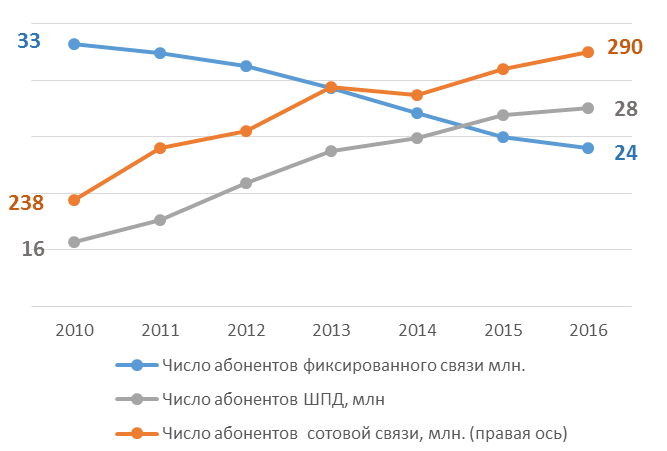 + 22 %
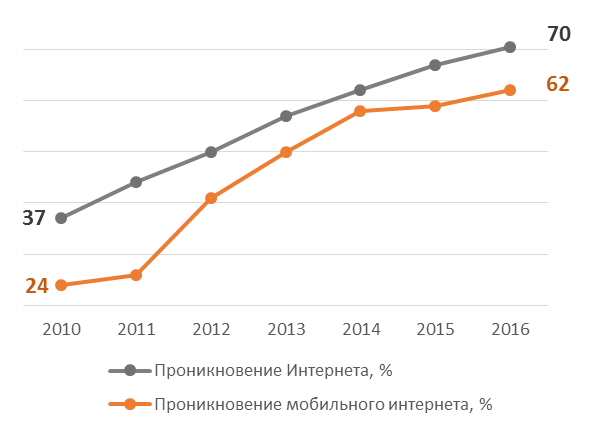 + 90 %
- 28 %
+ 75 %
+ 158 %
Россия заняла второе место в мире по уровню доступности услуг 
сотовой связи и десятое место в мире по уровню доступности услуг 
широкополосного доступа в интернет***
*   -    Мониторинг развития информационного общества в РФ, Росстат
** -    Данные компании GfK.
*** -  Индекс готовности к сетевому обществу, опубликованный на сайте ВЭФ
Потребности VS возможности
Востребованность
услуг связи
Согласно данным Росстата, доля расходов на услуги связи в бюджетах домохозяйств значительна (3,2%)* при общем снижении платежеспособного спроса населения

Увеличение стоимости услуг связи может повлечь сокращение их потребления
На фоне тенденции снижения ARPU наблюдается    замедление роста/падение выручки крупнейших операторов связи (от + 2,1 % до -1,6 % в 2016 г.)**

Операторы связи вынуждены оптимизировать затраты, в том числе снижать свои инвестиционные программы       (капитальные затраты операторов «большой тройки» в 2016 г. сократились в среднем на 14,9 %)**
Финансовые показатели крупнейших 
игроков отрасли
Темпы роста рынка традиционных телекоммуникационных услуг снижаются 
при росте потребностей абонентов в качественно новых услугах
*   - Доходы, расходы и потребление домашних хозяйств в 2016 году, Росстат
** -  ТМТ Консалтинг «Российский рынок телекоммуникаций 2016»; данные операторов
Руководители компаний ожидают масштабных изменений в ближайшие три года
Critical changes
41% CEOs ожидают, что их компании значительно трансформируются в ближайшие три года. 72% CEOs считают, что предстоящие три года будут более критичными для их индустрий, чем предыдущие 50 лет.
Technologies
Скорость изменений будет расти экспоненциально за счет появления новых технологий. 
77% CEOs озабочены способностью их организаций следовать за новыми технологиями
Customer focus
88% CEOs озабочены лояльностью своих клиентов и 82% релевантностью их продуктов и сервисов. Более половины CEOs считают, что могут использовать цифровые технологии для улучшения взаимодействия с клиентами
Технологии - основной  драйвер и рычаг трансформации бизнеса
Источник: KPMG’s 2016 Global CEO Outlook
Отправные точки: рост или падение?
К настоящему моменту операторами связи создан базис для развития цифровой экономики (распространение широкополосного и беспроводного интернета в России на уровне ведущих стран)
Бизнес-модель операторов, сфокусированная исключительно на предоставлении традиционных услуг связи, изживает себя и требует перехода на новые сервисы, опираясь на модернизированную телеком-инфраструктуру
Новый технологический цикл потребует серьезных вложений (например, только в развитие сети 5G в России инвестиции могут составить ~ 1 трлн руб.*). При этом временные отрезки использования стандартов связи сокращаются
Компенсация расходов операторов связи через повышение тарифов неэффективна, т.к. тарифная политика зависит от платежеспособного спроса населения
* - По оценкам The Boston Consulting Group
Государственные приоритеты
Программы цифровой экономики 2024 
Цель –  формирование новой регуляторной среды, обеспечивающей благоприятный правовой режим для развития информационных технологий, а также недискриминационного доступа к данным и их обработке
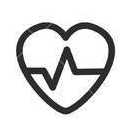 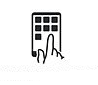 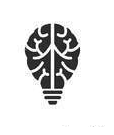 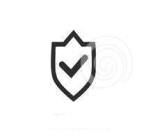 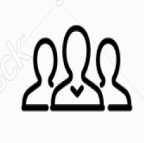 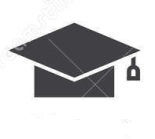 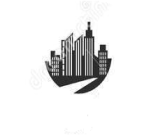 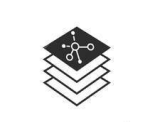 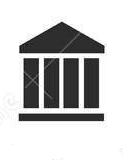 Законодательная и 
регуляторная среда
Кадры и 
   образование
Умный город
Научные 
исследования
Цифровое 
здравоохранение
Система
 управления
Информационная
безопасность
Инфраструктура
Госуправление
Стратегия развития информационного общества в России на период  2017- 2030 гг
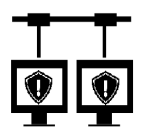 Защита критической информационной инфраструктуры
4 G
5 G
2 G
3 G
Протекционизм в сфере информатизации и информационной безопасности (иностранные ИТ-продукты и сервисы фактически официально признаны угрозой национальной безопасности)
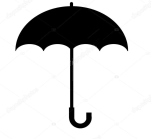 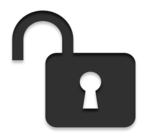 Ограничение конфиденциальности (законодательство будет обеспечивать доступ госорганов к любой информации, при этом одновременно усиливать требования к ее технической защите)
Активность регуляторов
Антитеррористический пакет Яровой
Законопроект по созданию параллельной сети связи для нужд государственного управления
Законопроект о российском сегменте сети интернет
Законопроект о критический инфраструктуре
2 0 1 6   -   2 1 0 7  гг.
Законопроект о запрете обхода блокировок  (анонимайзерах)
ОТРАСЛЬ
Законопроект об ужесточении порядка реализации сим-карт
Законопроект о мессенджерах
ФЗ об аудио-видео сервисах
ФЗ о блокировке «зеркал»
На данный момент основа государственного регулирования – 
это меры ограничительного характера, требующие существенных 
дополнительных вложений участников рынка
«Дороги, которые мы выбираем»/О. Генри/
~ 17 трлн  рублей к 2019 г.*
придется потратить операторам связи на реализацию ФЗ № 374-фз в соответствии с подготовленными Минкомсвязи проектами НПА
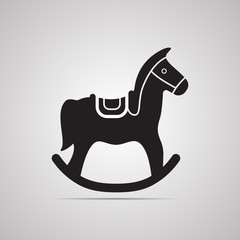 Организация хранения информации в течении 
6 месяцев приведет к росту тарифов не менее, чем на 180 %*, что резко снизит потребление услуг связи и, как следствие,  приведет к стагнации отрасли
1993 - 2019
Телекоммуникационная отрасль
Справочно: 

~ 1,1 трлн руб. - годовой доход отрасли услуг связи в России**
~ 4.3 трлн руб. - Фонд национального благосостояния  России***
1993 - 2019
Реализация требований  ФЗ № 374-фз делает невозможным переход 
к цифровой экономике в ближайшем будущем 
  «Боливар» не выдержит двоих…
*    -  не включает расходы на съем голосового трафика (по данным  РГ при Комиссии РСПП)
**  -    по данным Минкомсвязи России  
*** -    по данным Минфина России на 01.07.2017
Баланс интересов  – основа развития отрасли
Операторы – Государство
Безопасность
по ФЗ №374-фз
Цифровая 
экономика
Операторы
Операторы
Операторы – Абоненты
Растущие 
потребности 
абонентов
Бизнес 
интересы
Операторы
Операторы
Вектор развития операторов связи вынужденно смещается в сторону поиска компромиссных решений между приоритетами государства, а не сохранением баланса бизнес-интересов и потребностей потребителей в технологическом развитии
Выводы РГ
Рабочая Группа при Комиссии РСПП по связи и информационно-телекоммуникационным технологиям провела финансово-экономический анализ представленных операторами связи материалов и пришла к следующим выводам:
ФЗ № 374-фз не может быть реализован в сроки, установленные указанным Законом, и является экономически неподъёмной для отрасли задачей, в том числе с учетом подготовленных Минкомсвязи России проектов нормативно-правовых актов
При условии сохранения действующих тарифов на услуги связи в пределах инфляции  (+5,4%), без отказа от существующих проектов по строительству сети и инновационных проектов (Big Data, VAS-услуги), затраты операторов «большой тройки» на реализацию ФЗ № 374-фз возможны в сумме не более 3 млрд руб. в год
Предложения РГ
Снижение объемов и сроков хранения операторами связи информации и
 поэтапная реализация ФЗ № 374-фз:
1.
2.
Использование модели совместного с государством финансирования реализации ФЗ № 374-фз (с учетом зарубежного опыта)
Корректировка  ФЗ № 374-фз в целях совершенствования понятийного аппарата  и требований к операторам связи
3.
Спасибо за внимание!